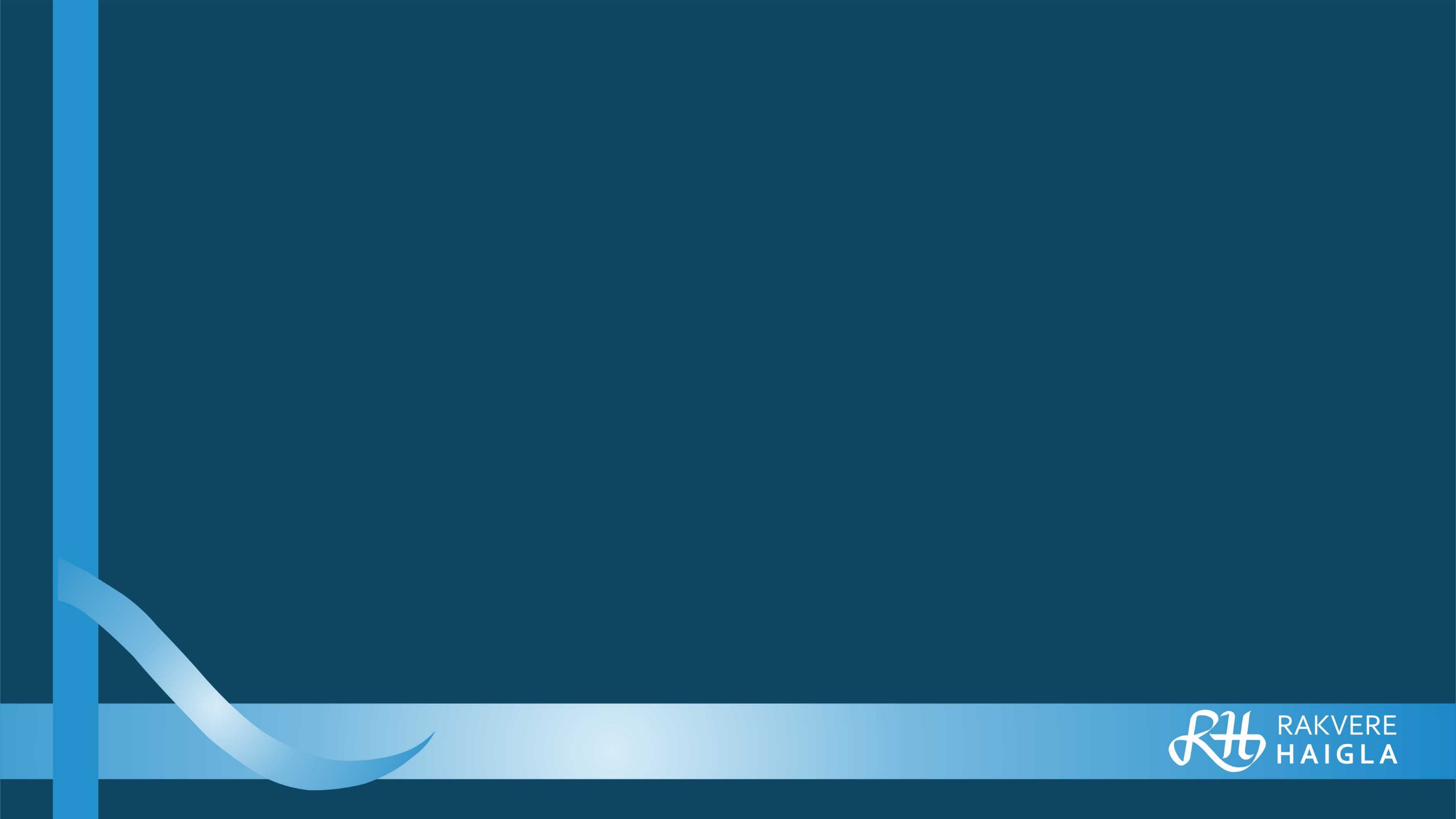 Kirurg/uroloog
Otorinolarüngoloog
Oftalmoloog
Ortopeed
Günekoloog
Sisearst/kardioloog
Pulmonoloog
Lastearst
Hematoloog/nefroloog
Neuroloog/neurokirurg
Endokrinoloog
Gastroenteroloog
Valuraviarst
Anestesioloog
Ämmaemand
Õdede vastuvõtt
Röntgen
Ultraheli
Kompuutertomograafia
Endoskoopia
Funktsionaaldiagnostika
Sisearst/ kardioloog